Сущность информационной безопасности РФ
Цели и объекты системы информационной безопасности
Структура системы информационной безопасности
Организационную структуру системы информационной безопасности составляют:
органы государственной власти и управления РФ и субъектов РФ, решающие задачи обеспечения ИБ в пределах своей компетенции;
государственные и межведомственные комиссии и советы, специализирующиеся на проблемах ИБ;
структурные и межотраслевые подразделения по ЗИ органов государственной власти и управления, а также структурные подразделения предприятий, проводящие работы с использованием сведений, отнесенных к государственной тайне, или специализирующихся на проведении работ в области защиты информации;
Структура системы информационной безопасности
Организационную структуру системы информационной безопасности составляют:
научно-исследовательские, проектные и конструкторские организации, выполняющие работы по обеспечению информационной безопасности;
учебные заведения, осуществляющие подготовку и переподготовку кадров для работы в системе  обеспечения информационной безопасности.
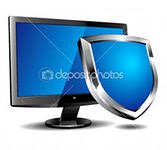 Основной государственный орган, отвечающий за информационную безопасность РФ – 
Федеральная служба по техническому и экспортномуому контролю (ФСТЭК)

Функции ФСТЭК:
 осуществляет проведение единой технической политики и координацию работ в области защиты информации;
 возглавляет государственную систему информационной безопасности от технических разведок;
 несет ответственность за обеспечение защиты информации от иностранных технических разведок и её утечку по техническим каналам внутри РФ;
 осуществляет контроль принимаемых мер к защите информации.
Концепция информационной безопасности РФ
Этапы разработки Концепции
Определяются объекты 
информатизации
2. Определяются внешние
 и внутренние угрозы, 
воздействующие на эти объекты
3. Определяются последствия 
угроз и способы их предотвращения
Сущность Концепции информационной безопасности России
Разработка стратегии обеспечения информационной безопасности страны, включающей в себя задачи, цели и комплексную основу мер по её практической реализации
Формирование и проведение государственной политики РФ в области обеспечения информационной безопасности
Разработка целевых программ защиты информационных ресурсов и средств информатизации
Задачи обеспечения информационной безопасности РФ
Выявление, оценка и прогнозирование источников угроз ИБ
Регулировка государственной политики обеспечения ИБ, комплекса мероприятий и механизмов её реализации
Регулировка нормативно-правовой базы обеспечения ИБ, координация деятельности органов государственной власти и управления, и предприятий по обеспечению ИБ
Развитие системы обеспечения ИБ, совершенствование её организации, форм, методов и средств предотвращения и нейтрализации угроз ИБ
Обеспечение активного участия России в процессах создания и использования глобальных информационных сетей и систем
Основные факторы, влияющие на состояние информационной безопасности
Политические факторы
1. Изменение геополитической обстановки.
2. Информационная экспансия зарубежных стран.
3. Становление новой российской государственности
4. Разрушение ранее существовавшей командно-адми-нистративной системы государственного управле-ния.
5. Нарушение информационных связей вследствие образования независимых государств на территории бывшего СССР.
6. Стремление России к более тесному сотрудничест-ву с зарубежными странами.
7. Низкая общая правовая и информационная культу-ра граждан.
Экономические факторы
1.  Переход России на рыночные отношения в экономике, появление множества коммерческих структур.
2. Критическое состояние отечественных отраслей промышленности, производящих средства информатизации и информационной защиты.
3. Расширяющаяся кооперация с зарубежными странами в развитии информационной структуры России.
Организационно-технические  факторы
1.  Недостаточная нормативно-правовая база в сфе- 
ре информационных отношений.
2. Слабое регулирование государством рынка ин- 
формационных продуктов.
3. Широкое использование импортных технических 
и программных средств в сфере государственного 
и кредитно-финансового управления.
4. Рост объемов информации, передаваемых по от-
крытым канал связи.
5. Обострение криминогенной обстановки в области 
компьютерных преступлений.
Уровни информационной безопасности:
Высший уровень – представляет собой информационную безопасность цивилизации.
Информационная безопасность государства. Защита от информационной агрессии.
Информационная безопасность отдельного взятого человека, коллектива, предприятия и т.д.
Источники угроз объектам информационной безопасности
Внешние
Внутренние
Способы воздействия угроз информационной безопасности
Способы воздействия угроз на объекты ИБ в РФ:
Информационные
Несанкционированный доступ к информационным ресурсам (НСД).
Нарушение адресности.
Незаконное копирование данных.
Хищение информации.
Нарушение технологии обработки информации
Способы воздействия угроз на объекты ИБ в РФ:
Программно-математические
Вирусы, трояны, установка программных и аппаратных закладок.
Уничтожение, модификация данных.
Физические
Уничтожение или разрушение средств обработки информации.
Хищение физических носителей информации.
Воздействие на персонал.
Способы воздействия угроз на объекты ИБ в РФ:
Радиоэлектронные
Перехват информации в технических каналах и её утечки.
Перехват, дешифрование ложной информации.
Организационно-правовые
Закупка несовершенного устаревшего ПО, компьютерного железа.
Невыполнение требований законодательства РФ.
Ограничение доступа к информации.
Интернет-РЕСУРСЫ
1.  http://www.gov.ru
2.  http://www.scrf.gov.ru
3.  http://www.fstec.ru
4.  http://www.cyberpolice.ru
5.  http://infosecurity.report.ru; 
6.  http://www.jetinfo.ru
7.  http://www.osp.ru/os
8.  http://www.hackzone.ru; http://nerf.ru
9.  http://www.gocsi.com
10.http://securityfocus.com
11.http://securitymagazine.com
12.http://www.2600.com